Картины русских художниковЗимний пейзаж
МОУ-СОШ с.Калининское 
 учитель начальных классов 
Мунгалова Наталья Владимировна
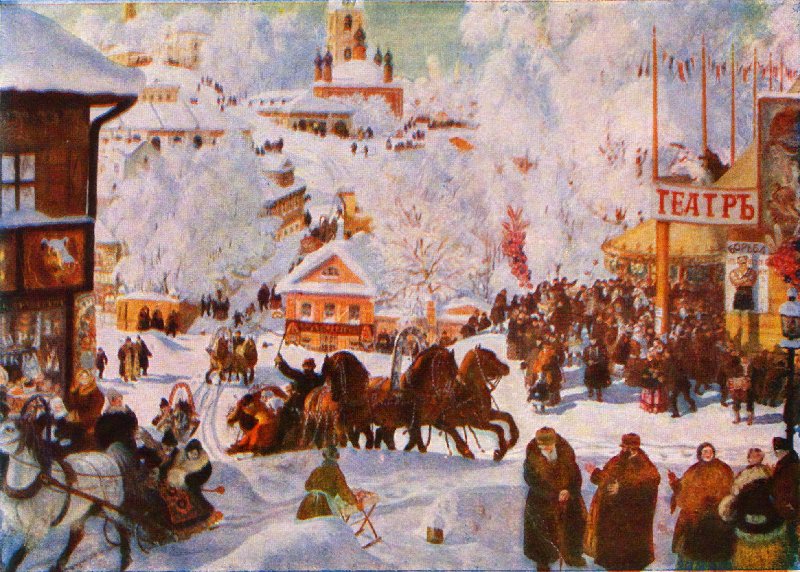 Б.М. Кустодиев «Масленица»
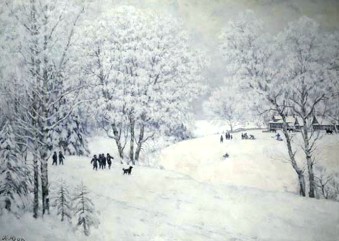 К.Ю. Юона
«Русская зима. Лигачево.»
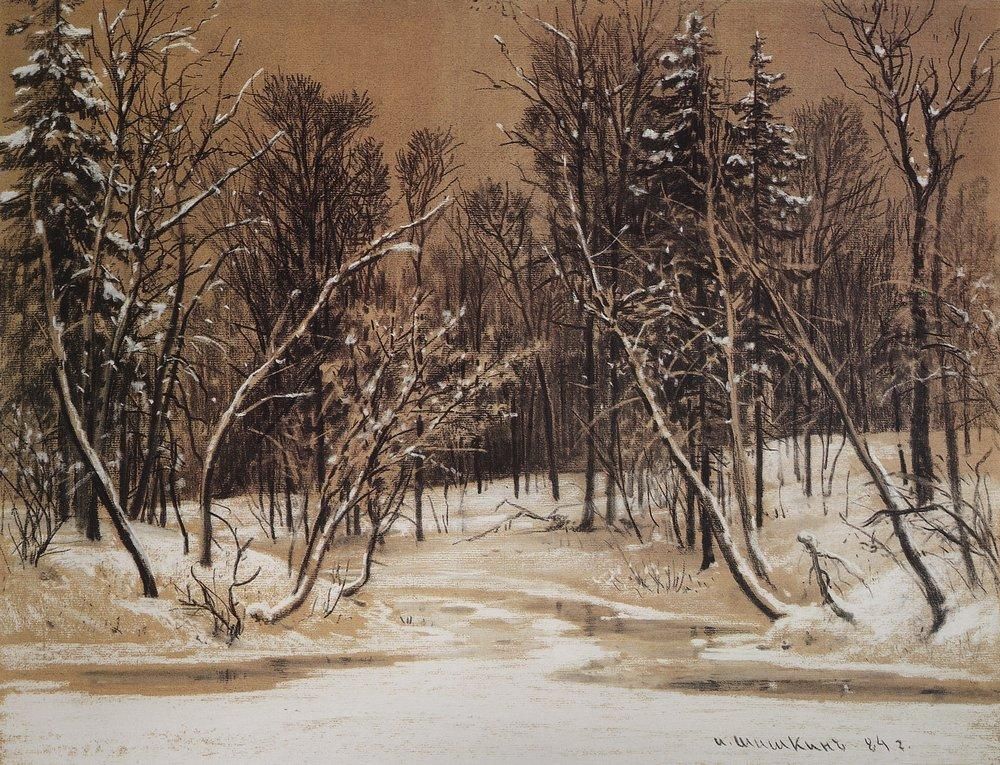 Шишкин И.И.
«Лес зимой» 1884 г.
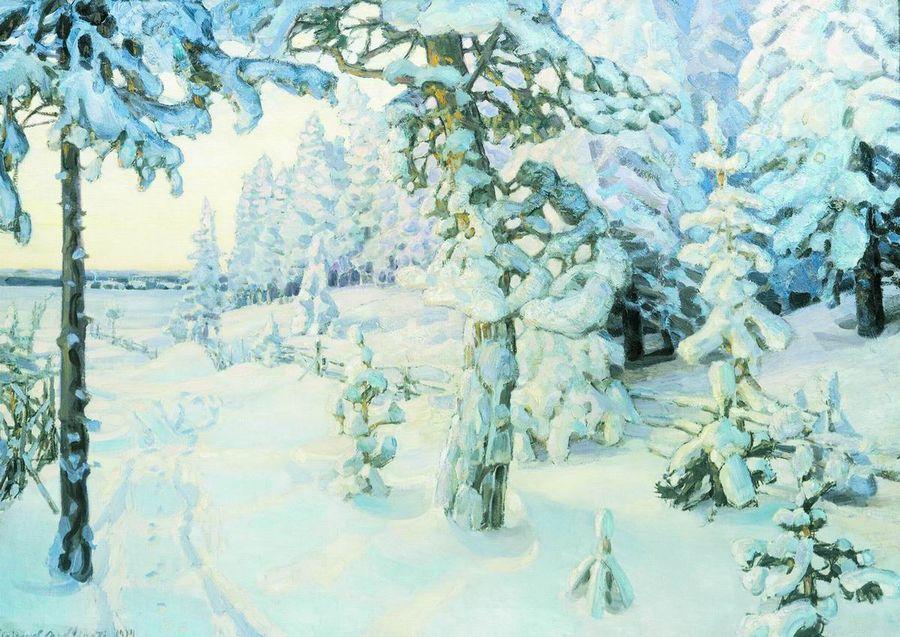 Васнецов А.М.
«Зимний сон» 1908- 1914 г
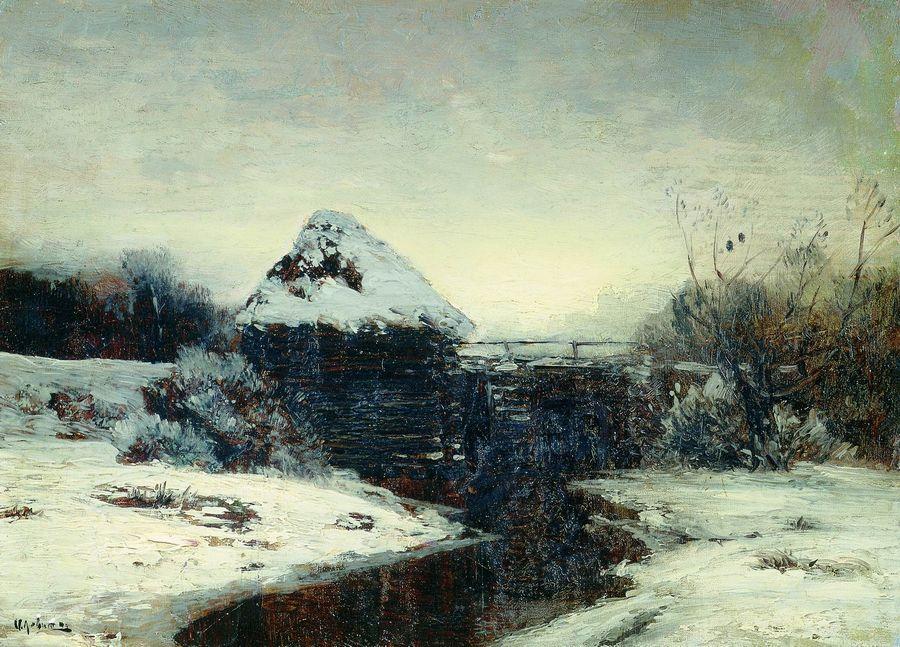 Левитан И.И. 
«Зимний пейзаж с мельницей» 1884 г
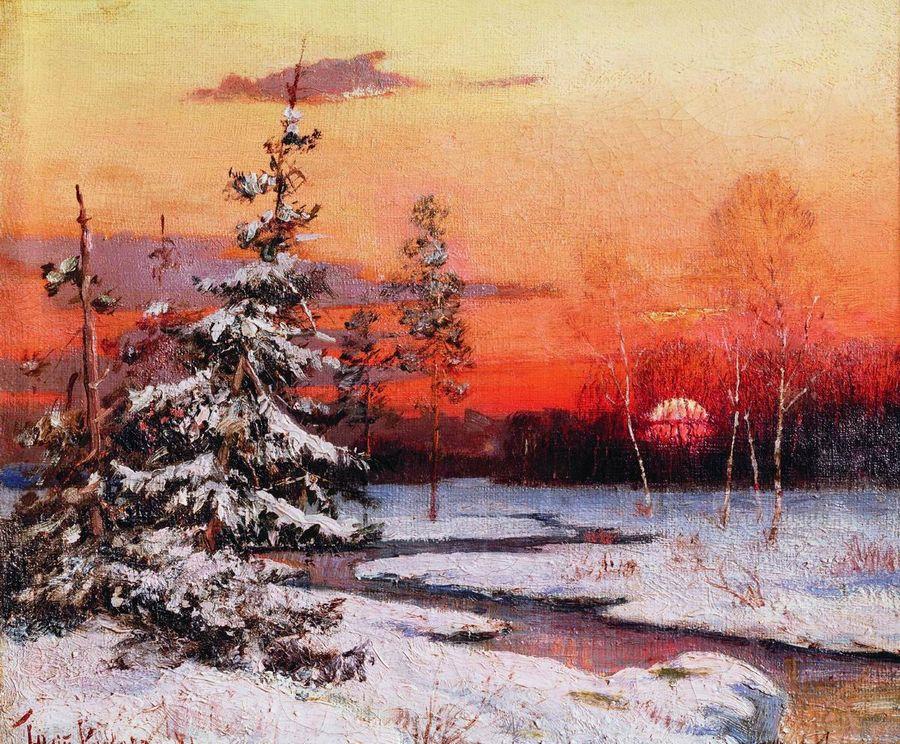 Клевер Ю.Ю.
«Зимний пейзаж»   1881 г
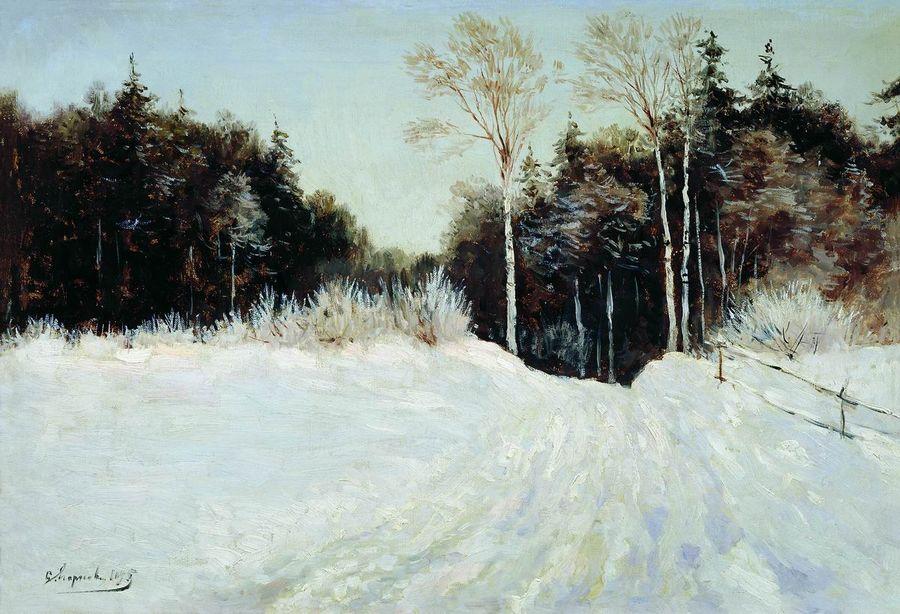 Егорнов А.С. 
                   «Зима» 1895 г
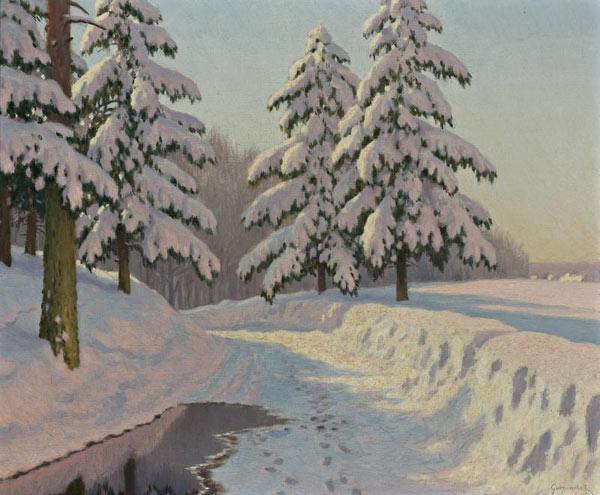 Гермашев М.М.
                    «Снег»